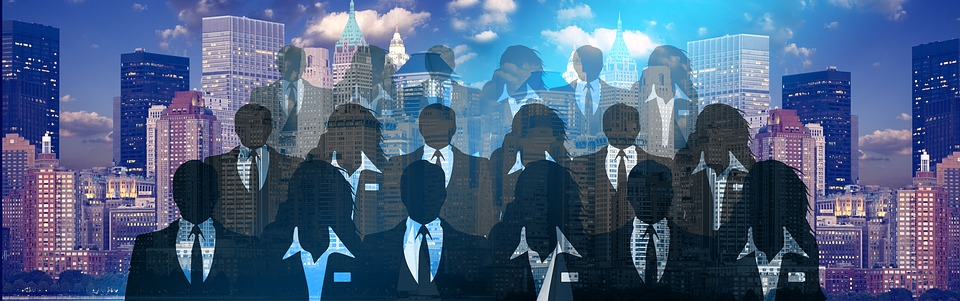 Edexcel A2 Business


2.1.3 Liability


Revisionstation
Worksheet
From Edexcel
a) Implications of limited and unlimited liability
b) Finance appropriate for limited and unlimited liability businesses
Starter
Liability - which do you think is the correct definition?


To co-operate on a matter of mutual concern
The state of being legally responsible for something
Likely to do something
[Speaker Notes: B]
Definition of limited liability
Limited liability means that a business owner is only liable for their original investment should the business fall into debt, their personal possessions are not at risk
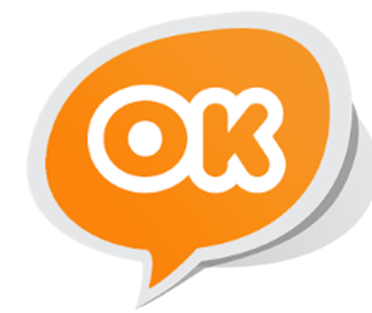 Definition of unlimited liability
Unlimited liability means that If a business has debts the owner must pay even if this means selling their own possessions to find the money
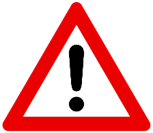 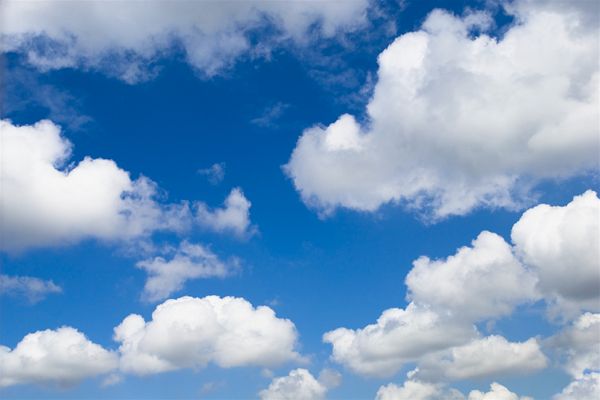 Implications of limited and unlimited liability
Unlimited liability businesses
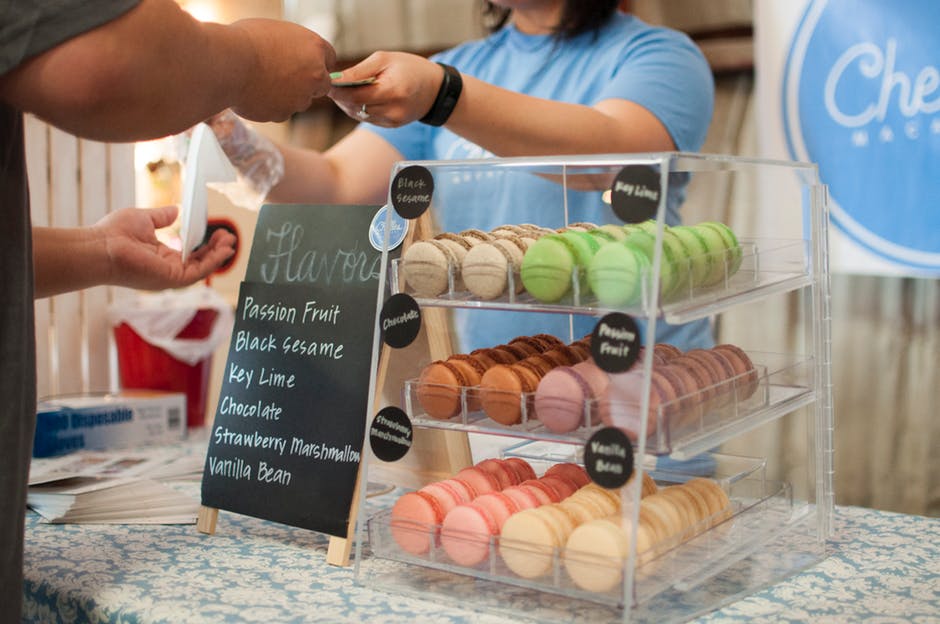 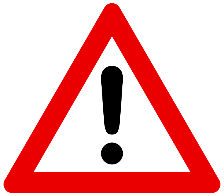 The two main business forms that have unlimited liability are sole traders and partnerships

The business form of a LLP (Limited liability partnership) is outside the scope of this A Level so don’t worry about it, you will not have to learn it or answer questions on it
Sole Trader
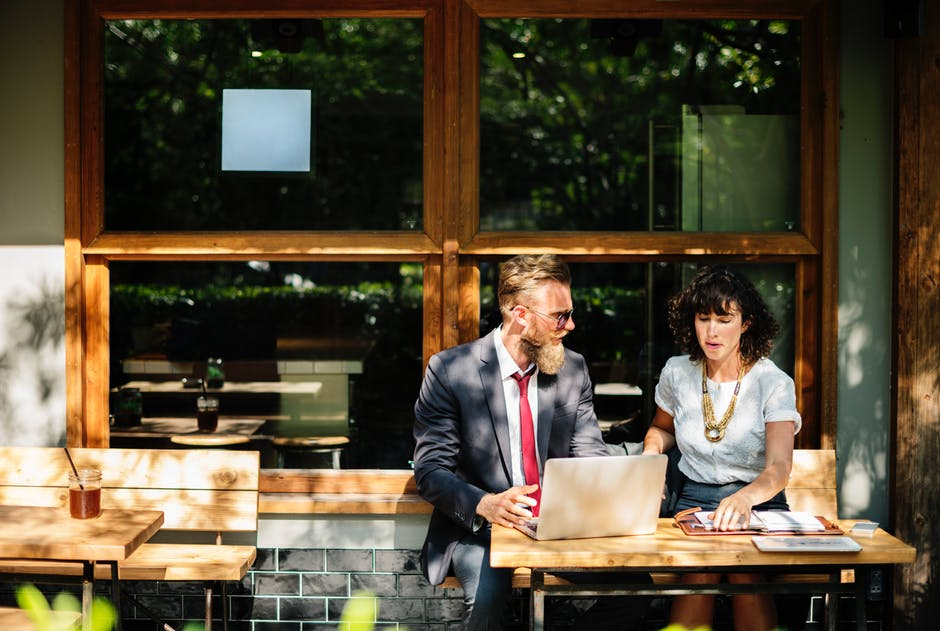 Partnership
Implications of unlimited liability
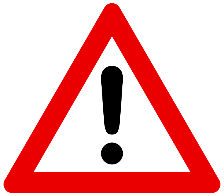 If a business gets into financial trouble or is sued a sole trader or partnership businesses may have to sell their own assets (like a family car) to pay the debts of the business
The business and the owner are seen as one legal entity, so are equally liable (responsible) for the debts
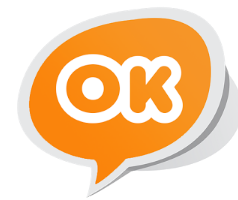 Limited liability businesses
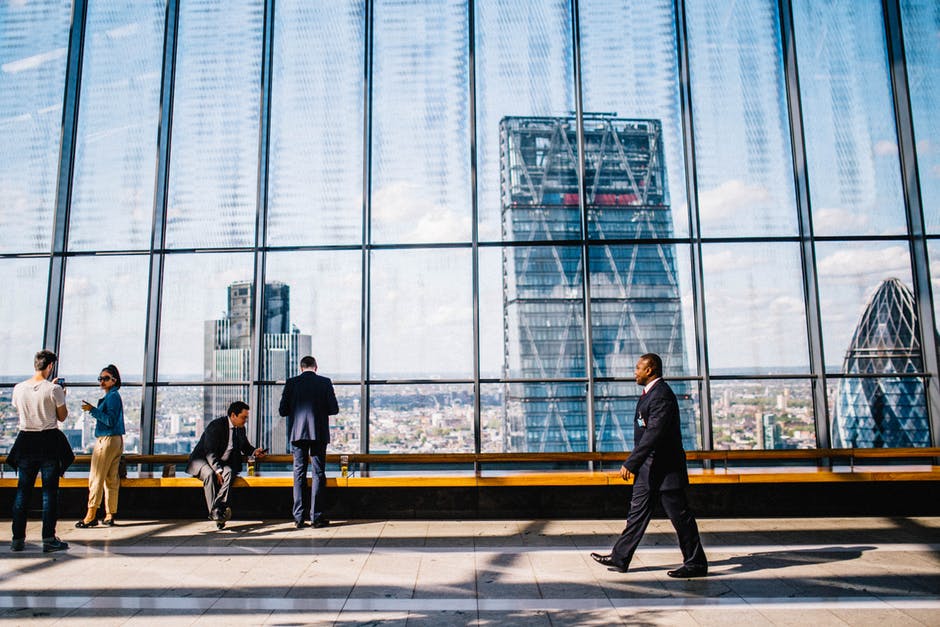 The two forms of limited liability businesses are;

Private limited company (ltd)
E.g. Eddie Stobart ltd

Public limited company (Plc)
E.g. Sainsbury's Plc
plc
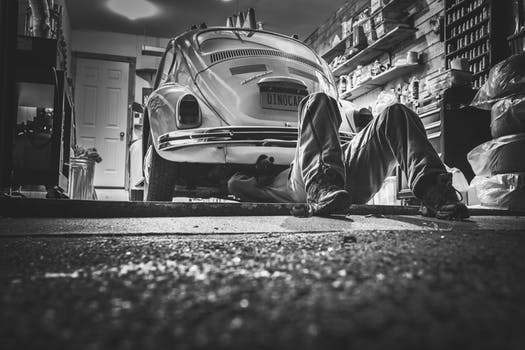 ltd
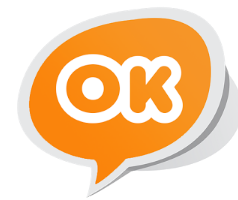 Implications of limited liability
The owner and the business have separate legal identities so can sue or be sued separately
The owner and the business can own separate assets
The business can now sell parts of the business called shares to shareholders
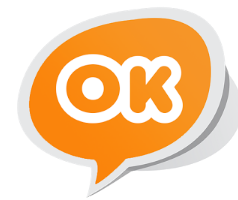 More implications of limited liability
There is protection of the owners personal savings and assets, in the event of debts or business collapse, the owners cannot be made to sell their personal possessions (like a house) to pay the debts of the business off.  
The owners would only lose their original investment in the business and no more.
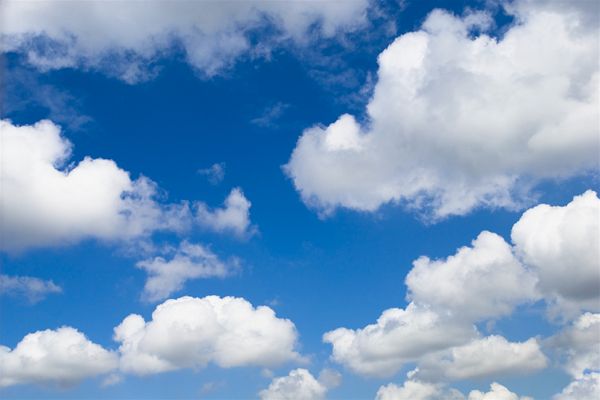 Finance appropriate for limited and unlimited liability businesses
Finance suitable for an unlimited liability business
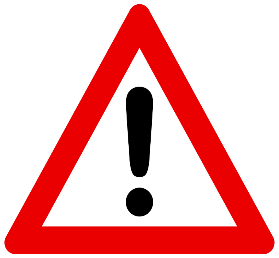 The main types of finance that are suitable for sole traders and partnerships are:
Business loans from a bank
Private investors e.g. angels
Credit cards from a bank
Crowd funding from websites
Trade credit from suppliers
Owners savings
Overdraft from the bank
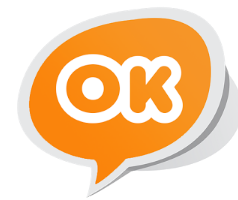 Finance suitable for a limited liability business
Limited companies and PLCs will be able to get access to different types of finance:
Retained profit from the business
Sale of assets from the business
Ordinary and preference share issues
Government grants
Venture capital – as they may be borrowing larger amounts than unlimited liability businesses
Have a look at the London stock exchange website – see if you can find today’s risers and fallers. What 2 things do these companies all have in common?
[Speaker Notes: They are all limited liability
If they are listed on the LSE then they are all PLCs]
Revision Video
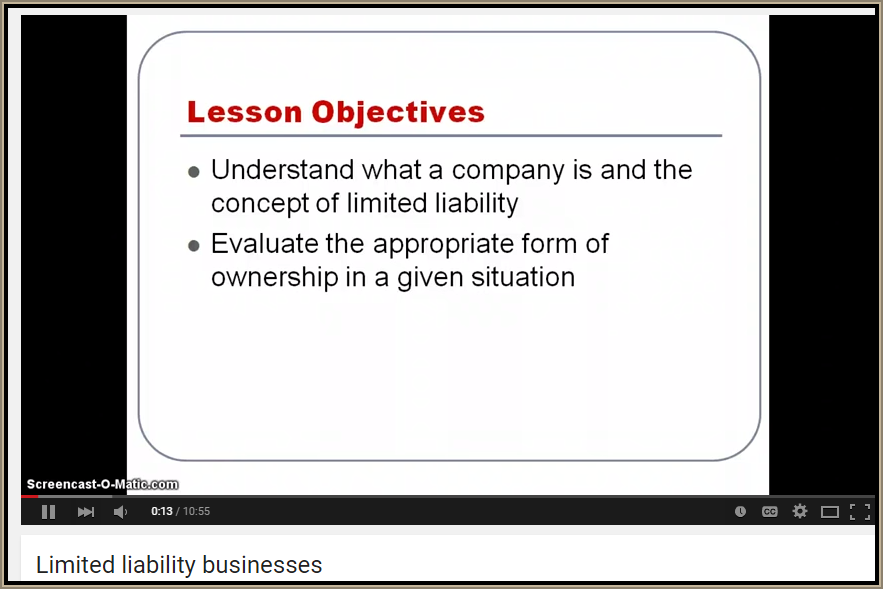 Sample Edexcel A2 questions
Case study for question 1 – from 2017 paper
Sample question 1
Knowledge 2
Application 2
Evaluation
 3
Analysis
 3
Answer sample question 1
Answer sample question 1
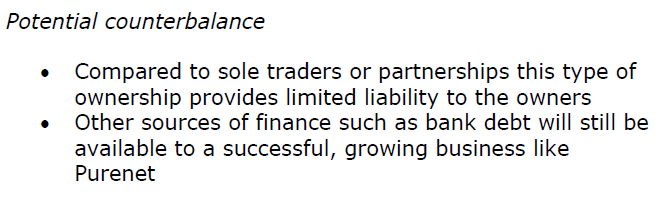 Answer sample question 1
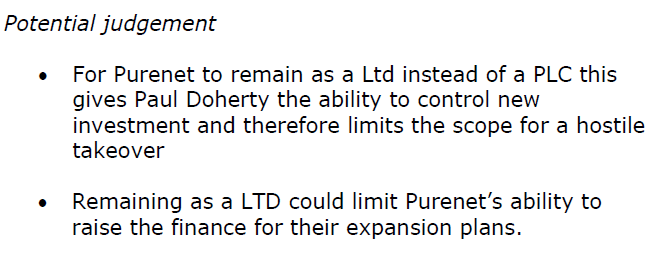 How to level sample question 1
Glossary
Limited liability; If the business has debts the owners are only liable for the amount of their original investment 
Unlimited liability; If the business has debts the owners are liable for the full amount and may need to sell their own assets to cover payments
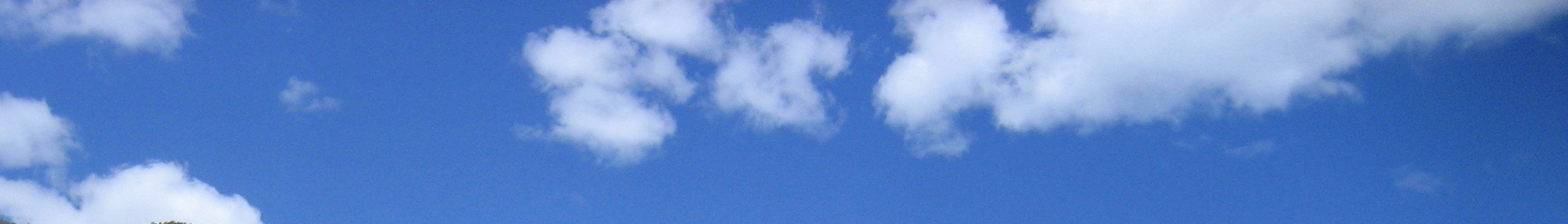